Figure 4 The Kaplan–Meier curves demonstrating the probability of freedom from death, transplant, or ventricular ...
Eur Heart J, Volume 33, Issue 21, November 2012, Pages 2680–2691, https://doi.org/10.1093/eurheartj/ehs013
The content of this slide may be subject to copyright: please see the slide notes for details.
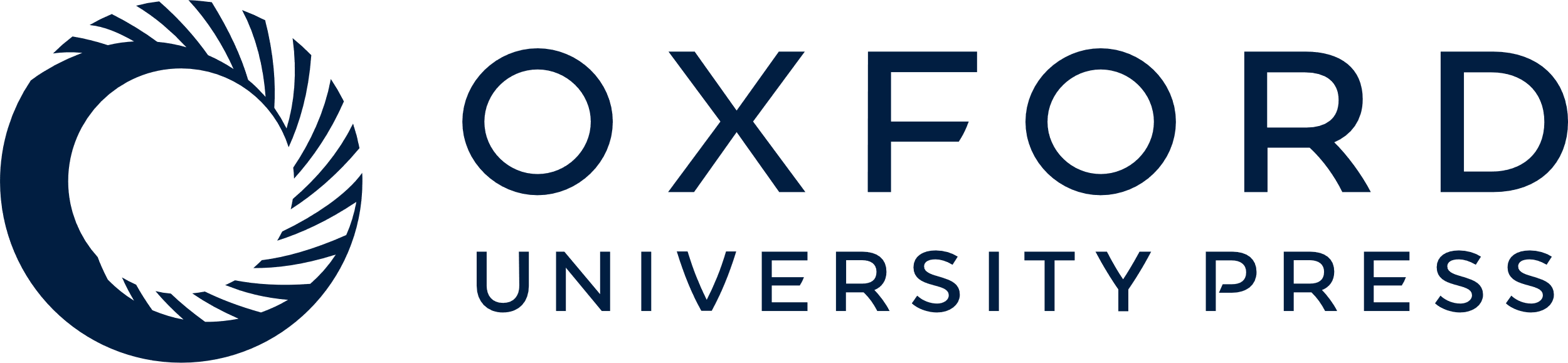 [Speaker Notes: Figure 4 The Kaplan–Meier curves demonstrating the probability of freedom from death, transplant, or ventricular assist device after cardiac resynchronization therapy (CRT) comparing patients with left bundle branch block (LBBB), to those with non-LBBB with or without significant radial dyssynchrony (top panel) or with or without interventricular mechanical delay (IVMD) (bottom panel). Non-LBBB patients with dyssynchrony had similar outcome as those with LBBB, whereas Non-LBBB patients without dyssynchrony had a less favourable outcome.


Unless provided in the caption above, the following copyright applies to the content of this slide: Published on behalf of the European Society of Cardiology. All rights reserved. © The Author 2012. For permissions please email: journals.permissions@oup.com]